Генеральный план социально-экономического развития на сельских территориях и в малых городах
ПЯТИЛЕТКА 
УКОРЕНЕНИЯ НАРОДА НА ЗЕМЛЕ
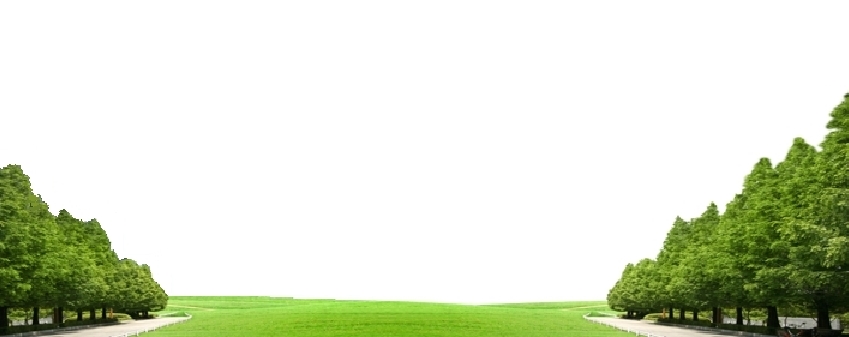 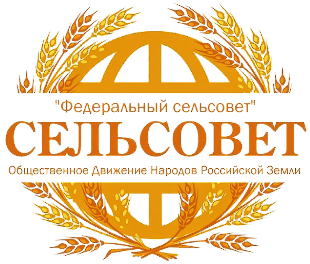 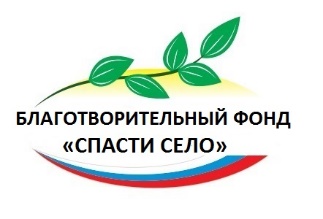 Актуальность и инструменты
Генеральный план создания 
кооперативной аграрно-промышленной экономики 
на сельских территориях и в малых городах
Население территории – 66 миллионов человек
Население сёл и деревень – 38 миллионов человек 
Население малых городов численностью до 100 тысяч жителей – 28 миллиона человек
44% населения РФ
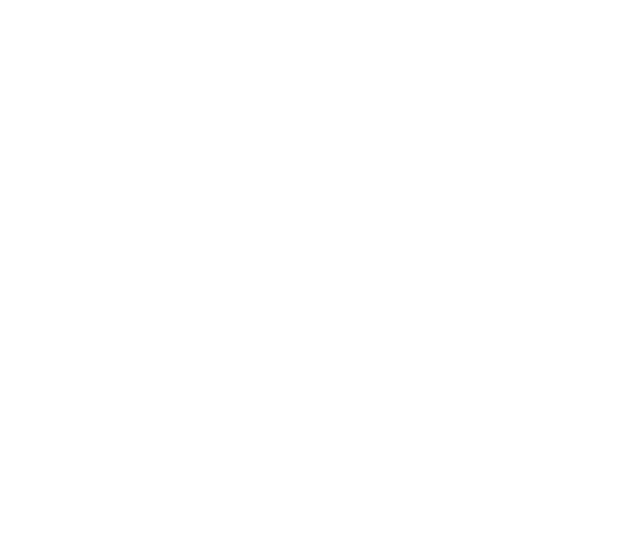 Местное самоуправление
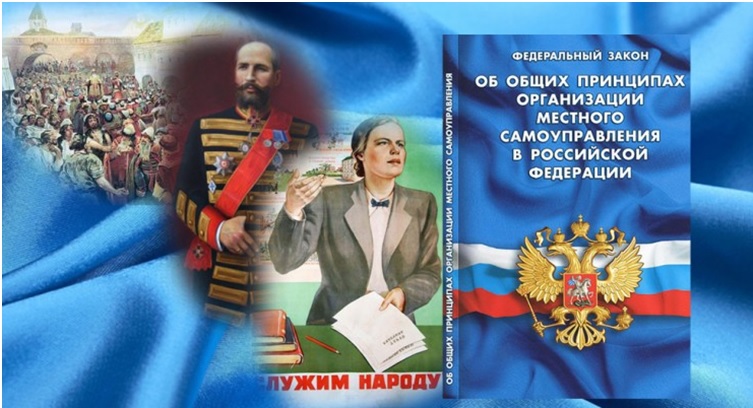 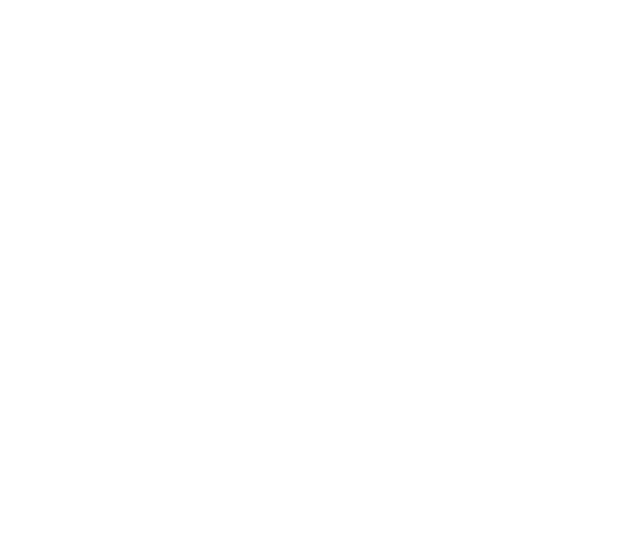 Местное самоуправление
Сформировать сетевое сообщество участников и активистов местного территориального общественного самоуправления, лидеров местных сообществ по развитию территорий, заинтересованных в расширении возможностей местного самоуправления.
         Подготовить комплекс предложений по реформированию институтов местного самоуправления, непосредственного осуществления народовластия, правовой среды их существования.
         Обобщить достижения, лучшие практики, проанализировать типовые проблемы и выработать рекомендации по их разрешению, создать коллективное информационное пространство (коллективной базы знаний по развитию муниципалитетов и сельских территорий, доступную всем лидерам местных сообществ и гражданским активистам).
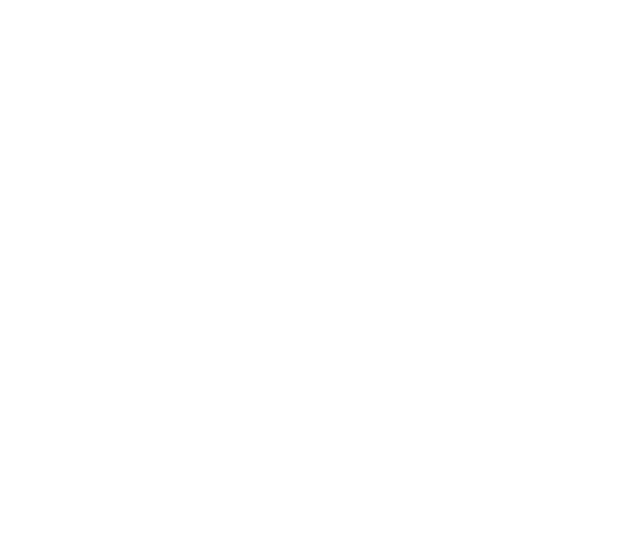 Задачи и этапы реализации
Задачи
Этапы реализации
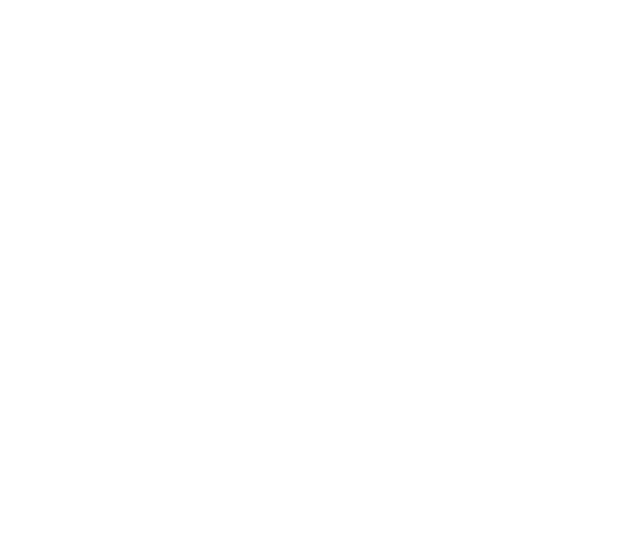 ЗЕМЕЛЬНАЯ РЕФОРМА – БЛАГОПОЛУЧИЕ ДЛЯ ВСЕХ!!!
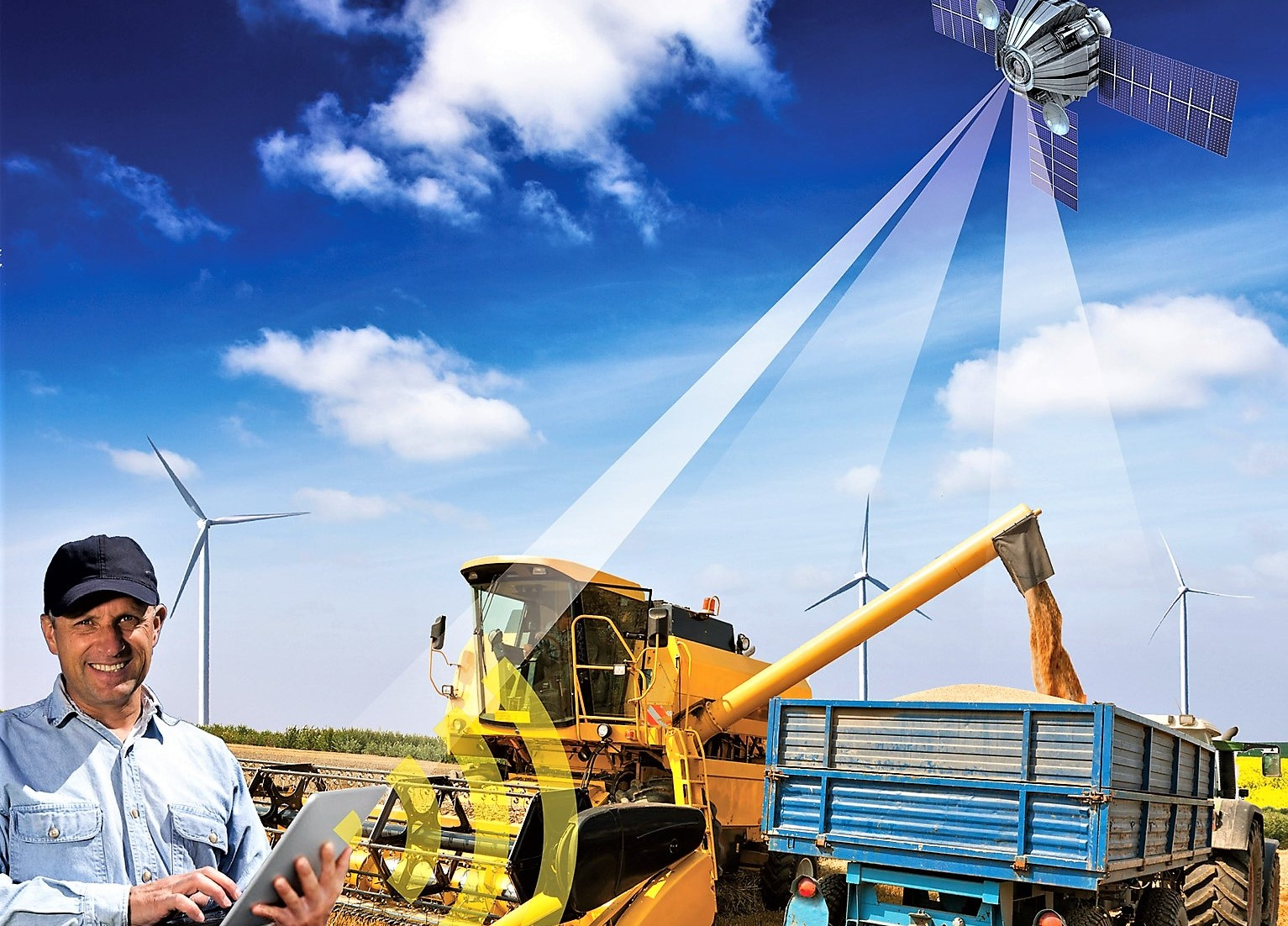 Когда Земля в собственности Помещиков (Агрохолдинги)
Когда Земля принадлежит Народу
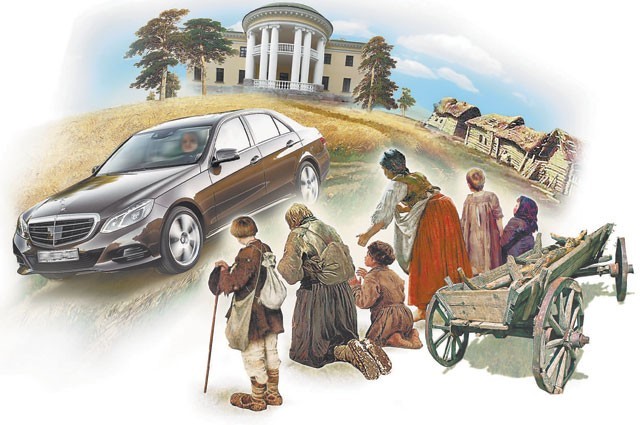 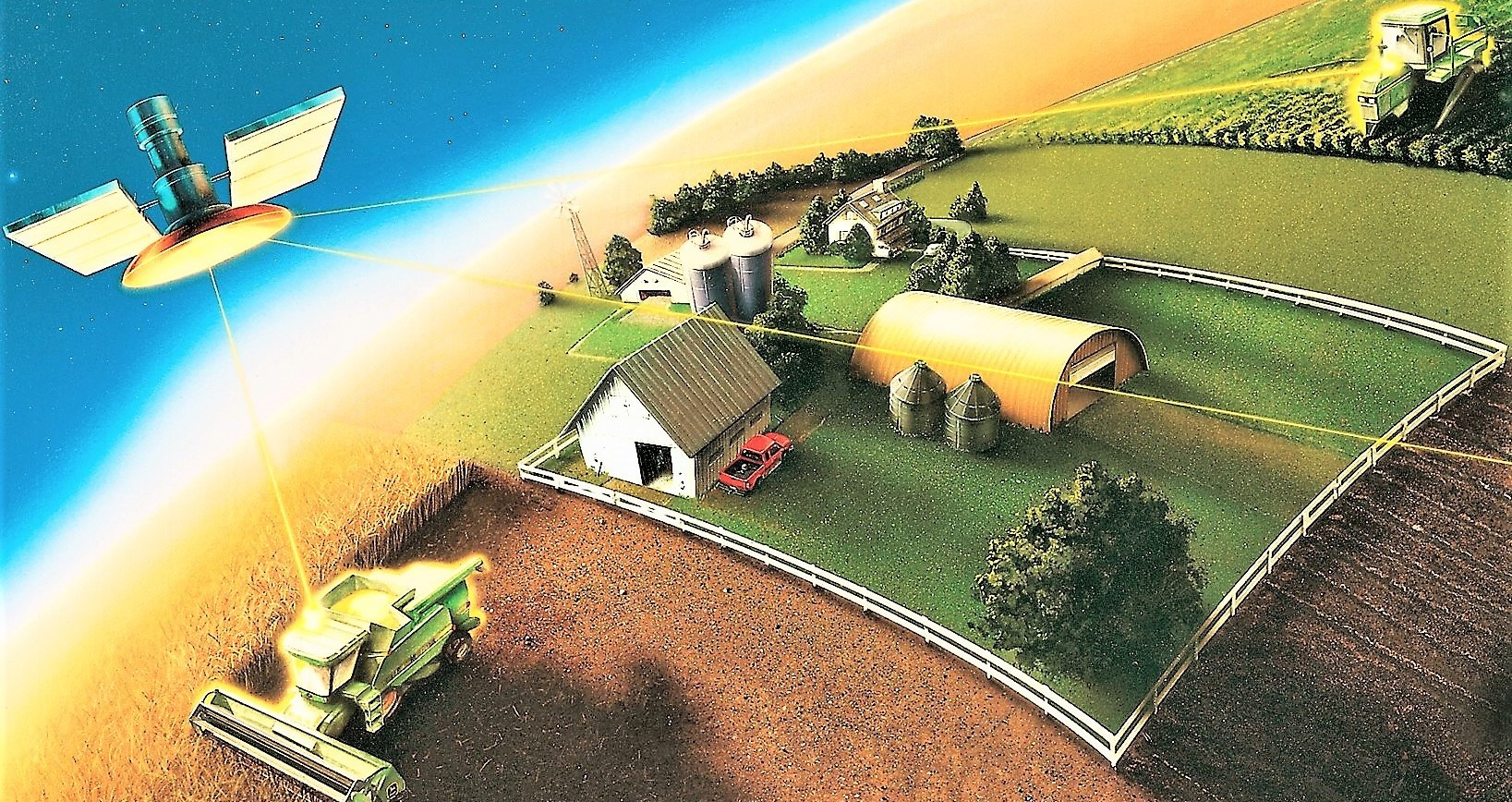 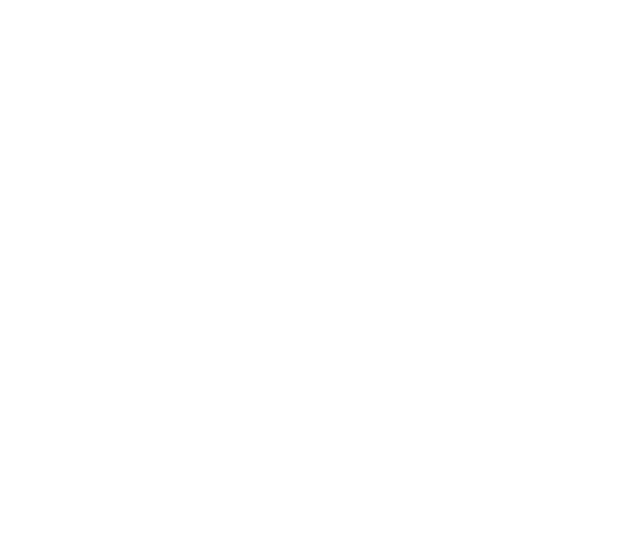 Завершение Земельной реформы
Земля – это основа жизни не только крестьян, от земли зависит судьба всего человечества ! 

          В России совершена ошибка в праве концентрации владения огромных земельных ресурсов одним лицом или семьёй. Создание крупных агрохолдингов повсеместно разоряют малые и средние производства, и обрекают жителей этих земель на нищету и бесправие. Неурегулированные права собственности не только сдерживают экономическое развитие страны и порождают коррупцию, но и оборачиваются серьёзными конфликтами.
          Благотворительный Фонд «Спасти село» и общественное движение «Федеральный Сельсовет» заявляют:
- завершить Земельную реформу с обязательным условием ограничения площади владения земельными участками в одной семье;
-  укрепить местное самоуправление;
-  строить экономику на основе развития всех форм кооперации.
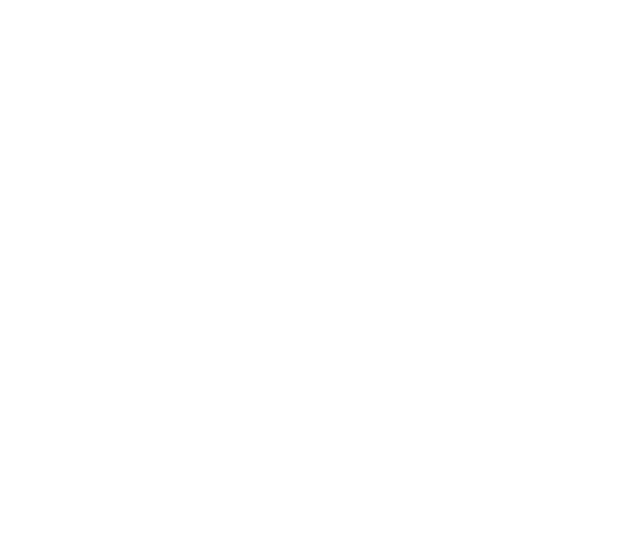 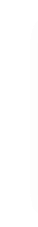 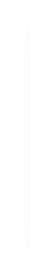 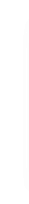 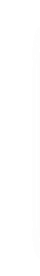 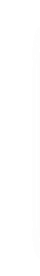 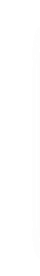 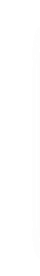 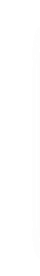 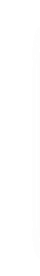 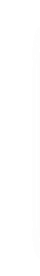 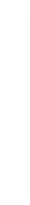 Структура реализации Генерального плана
Разработка методических и проектных решения
Сбор лучших практик кооперативной деятельности
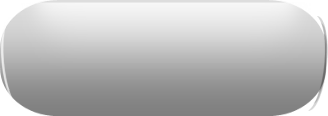 Фонд
Союз Кооперативов
Союз Кооперативов
Территориальные
Отраслевые
Территориальные
Отраслевые
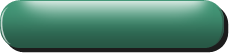 Село
Деревня
Город
Посёлок
Овощеводство
Переработка
Животноводство
Растениеводство
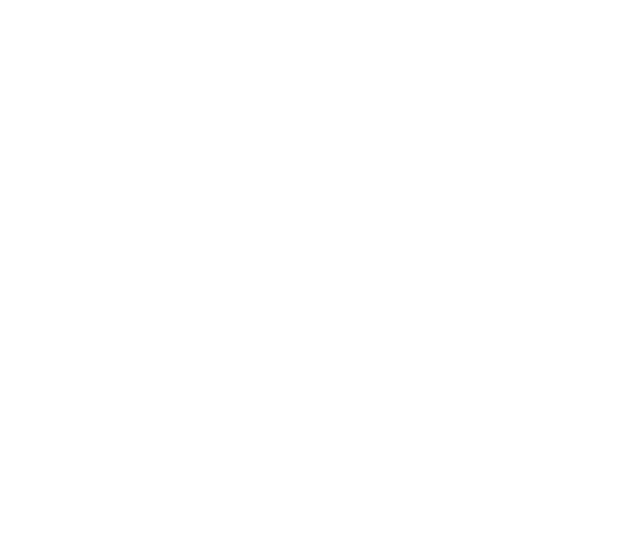 Единая информационно-финансовая платформа
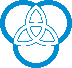 ФинКооперация
Информационная платформа финансовой кооперации 
                       На базе технологии Блокчейн
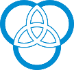 ФИНКООПЕРАЦИЯ
Автоматизированная экосистема развитиячерез формирование кластеров и консолидацию ресурсов МСП
Институты развития Кредитные организации
Территория доверия
Внешнеесофинансированиеи поддержка
РАЗВИТИЕ
IT-ПлатформаФинКооперация
Проекты Ресурсы бизнесаСбережения населенияОбщественный надзор
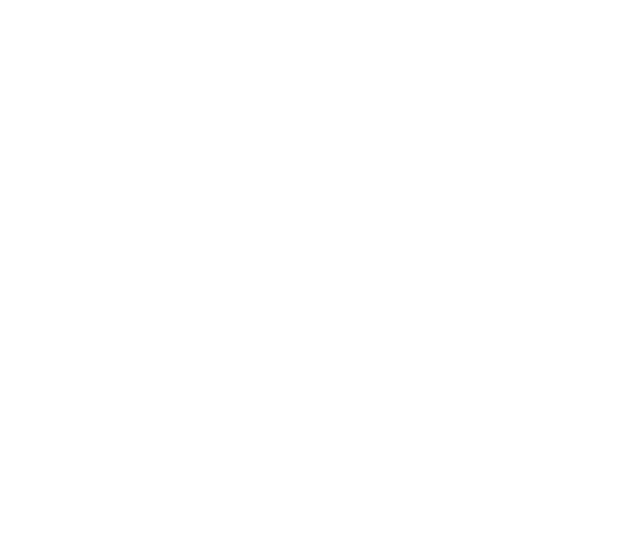 Кооперированные кластеры предприятий МСП, ИПОбщество, население
Матрица финансового служения 
реализации Генерального плана социально-экономического развития на сельских территориях и в малых городах
«ПЯТИЛЕТКА УКОРЕНЕНИЕ НАРОДА НА ЗЕМЛЕ»

НЕБЕСНАЯ ПЛАТФОРМА
«СЕЛЬСОВЕТ»*
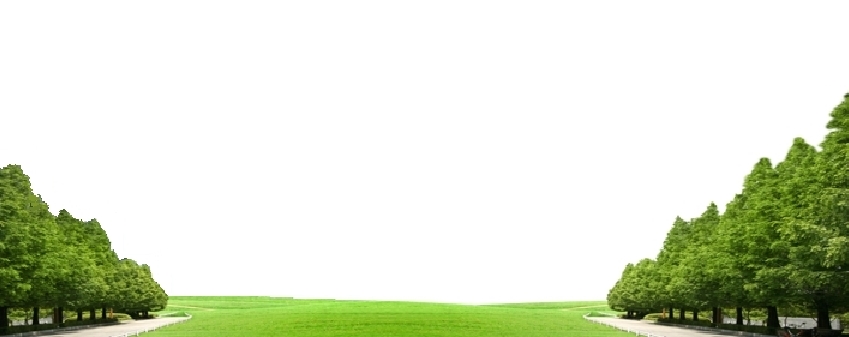 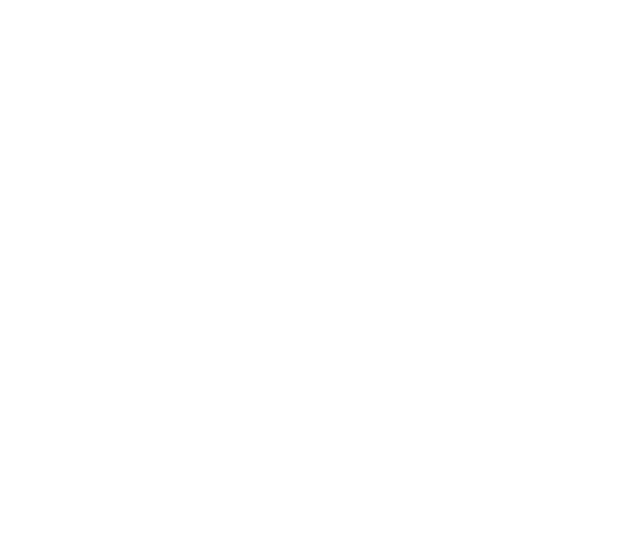 * Облачная платформа на базе блокчейн технологии,
основа которой – Прозрачность, Безопасность, 
Доверие и Децентрализация
Финансовая платформа
Облачная платформа «СЕЛЬСОВЕТ» - это революционный рывок в существующей сегодня системе расчётов. Использование технологии блокчейн, содержащей в себе функцию удостоверяющего центра, позволяет в десятки раз снизить комиссии по платежам при гарантии их исполнения. Преимущество блокчейн-технологии «СЕЛЬСОВЕТ» состоит прежде всего в том, что она является технически завершённой системой, на базе которой можно конструировать эффективный инструментарий для широчайшего круга партнёров.
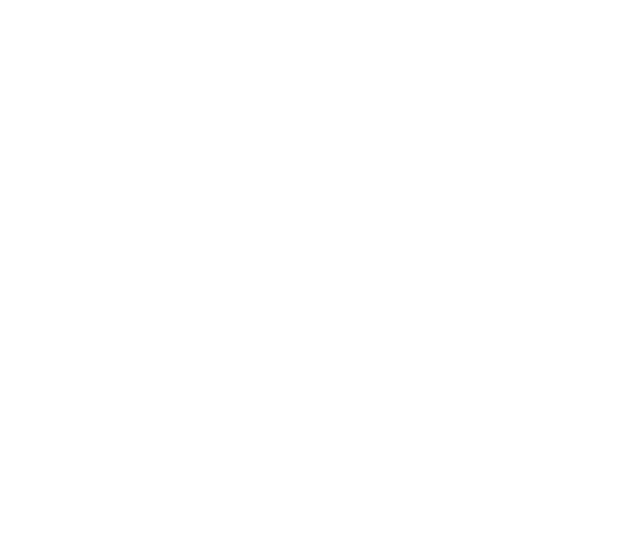 Кооперация – Народная экономика
КАПИТАЛИЗМА БОЛЬШЕ НЕТ!
Уходит в прошлое монетарная система и культ надбавленной стоимости.
Уходит время ростовщиков-процентщиков.
Мир строит новую экономическую модель – 
    Мир строит «глобальную деревню».
Максимальное внедрение в экономику сотрудничества, сотворчества, совладения и сопользования – новая экономическая формация – 
КООПЕРАЦИЯ
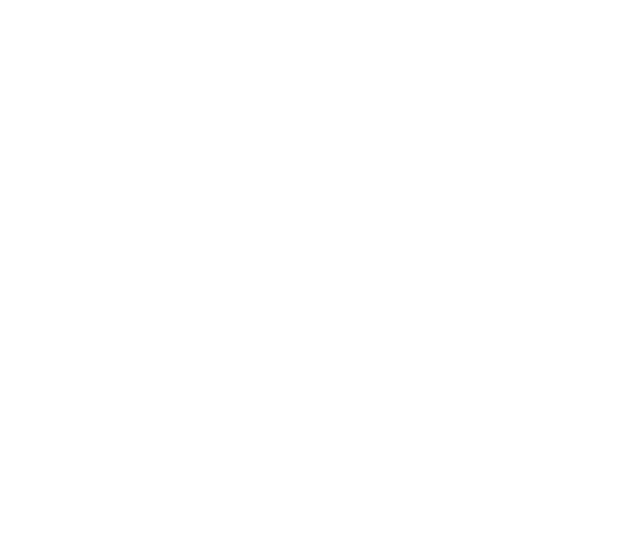 Целевые показатели реализации
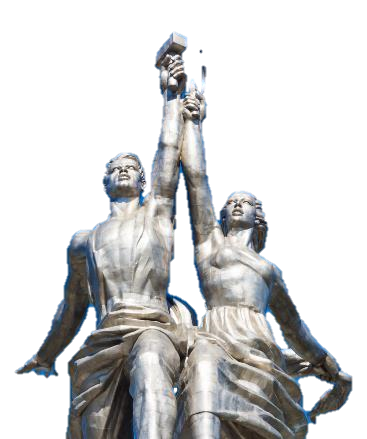 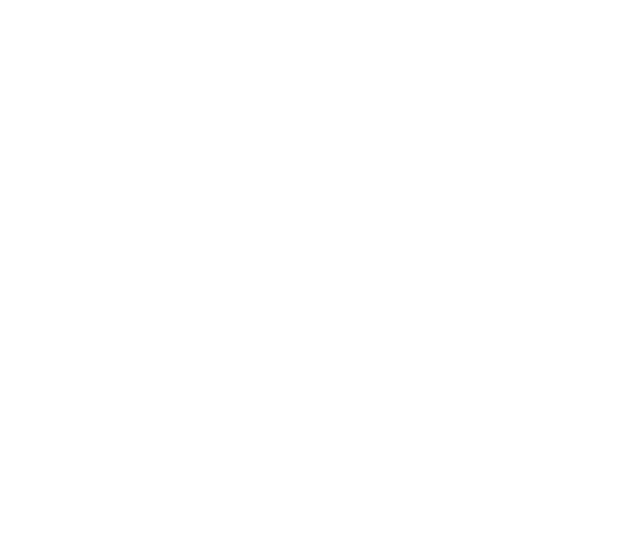 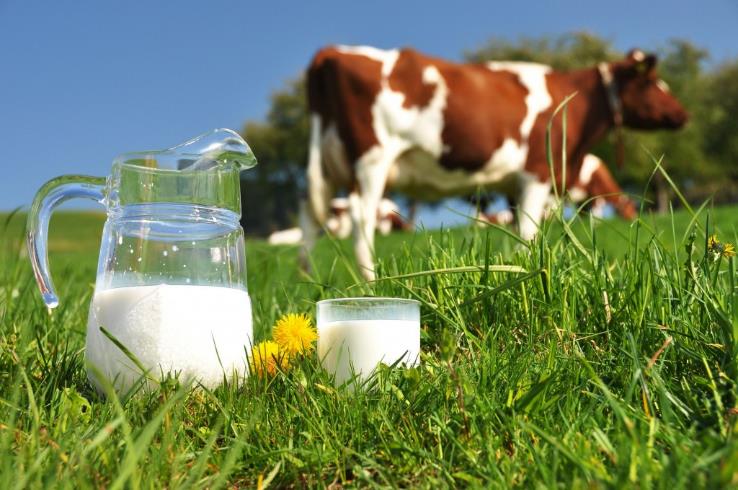 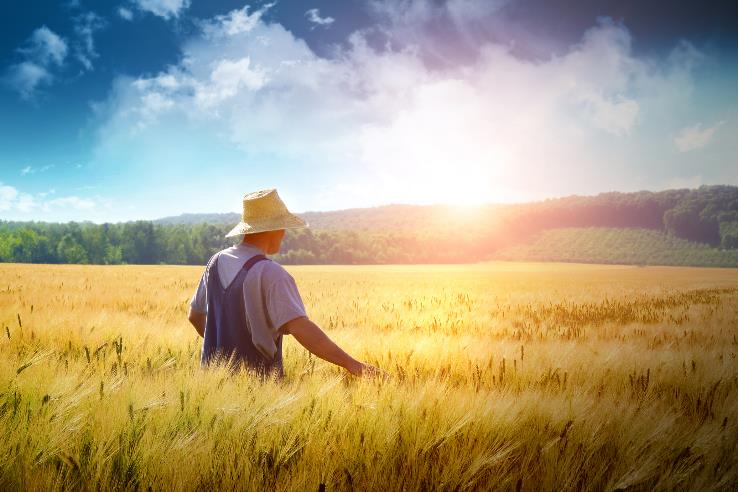 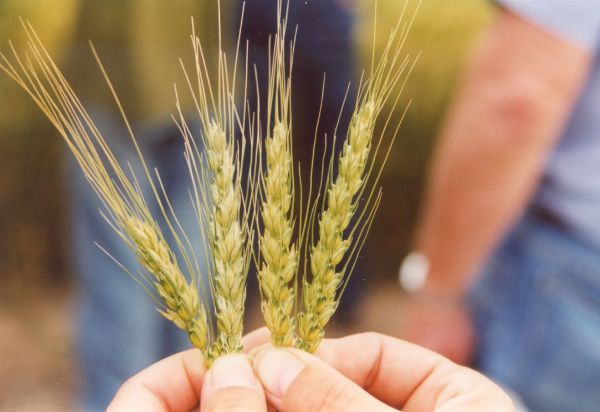 Сельскаякооперация:основноепроизводство
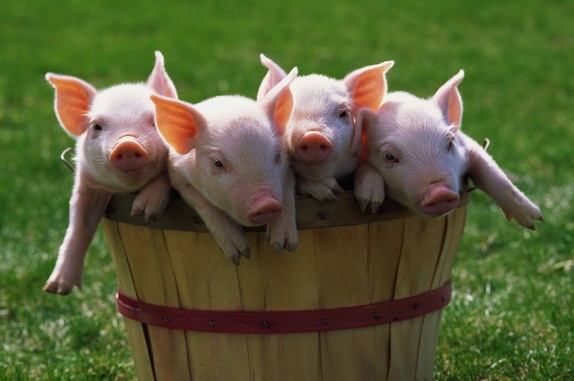 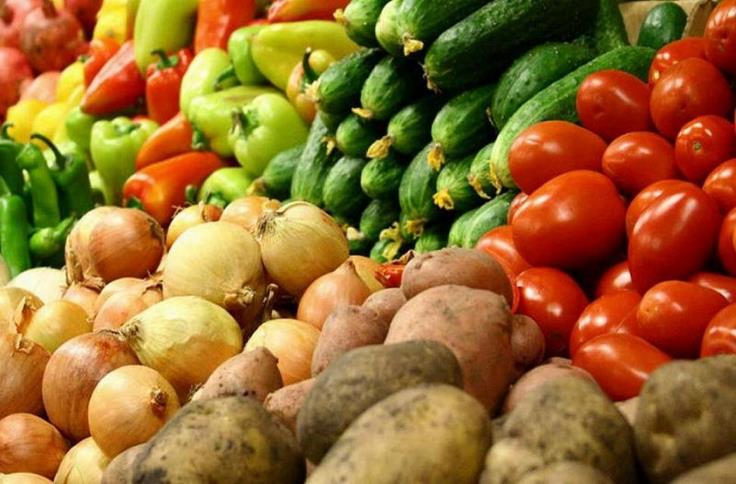 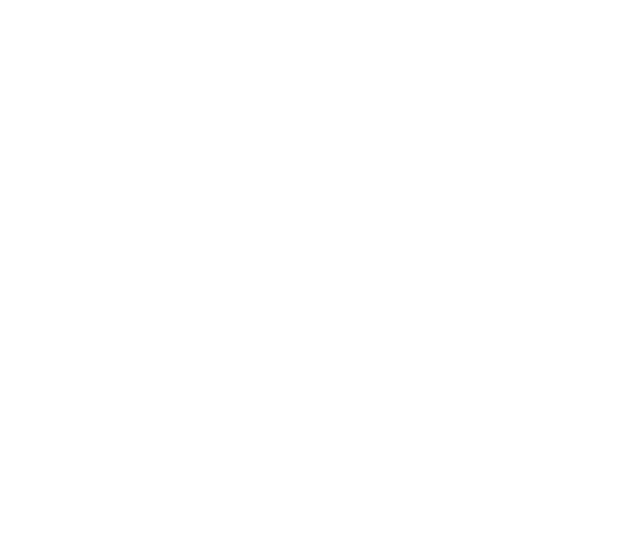 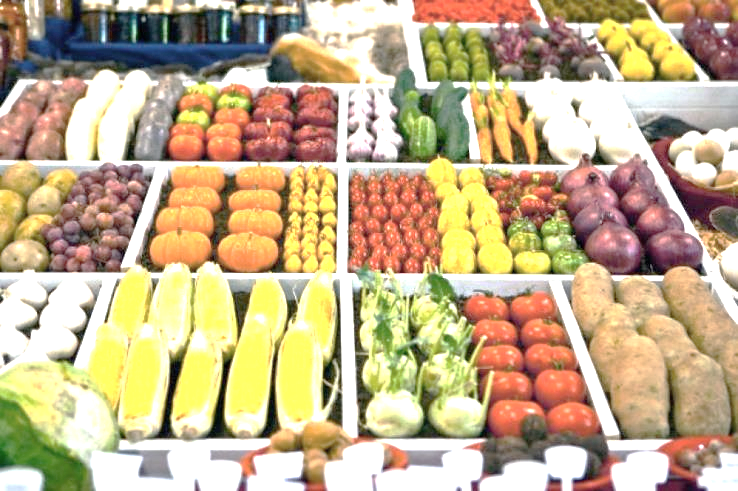 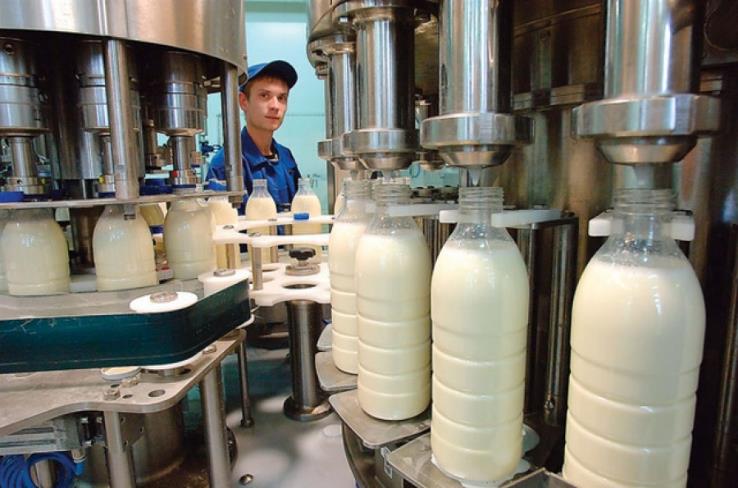 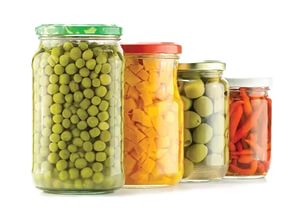 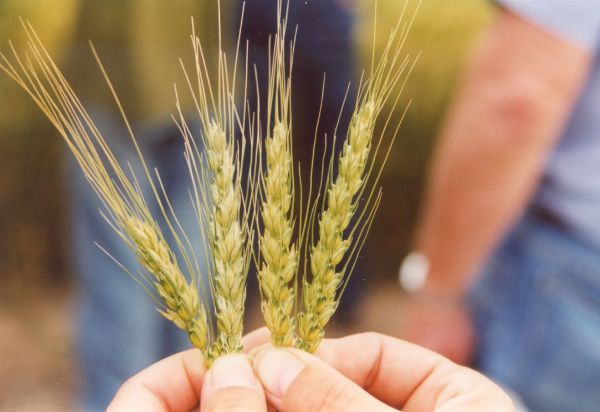 Сельскаякооперация:современнаяпереработка
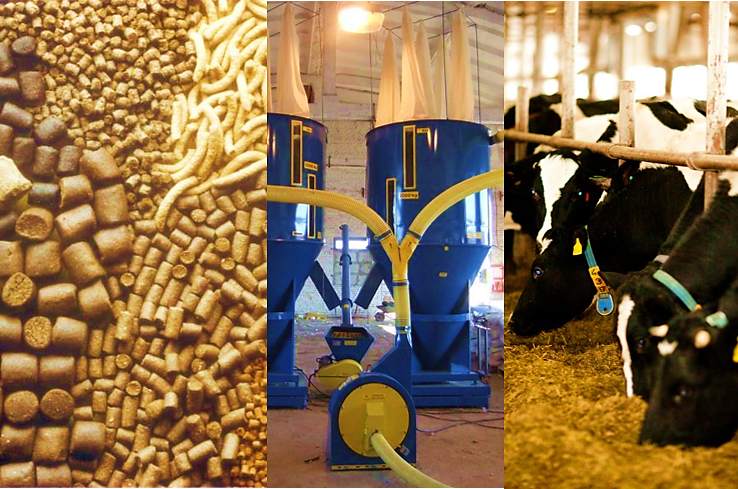 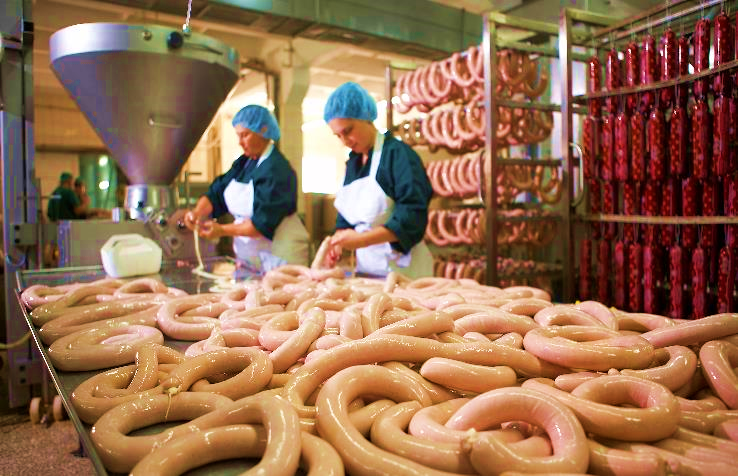 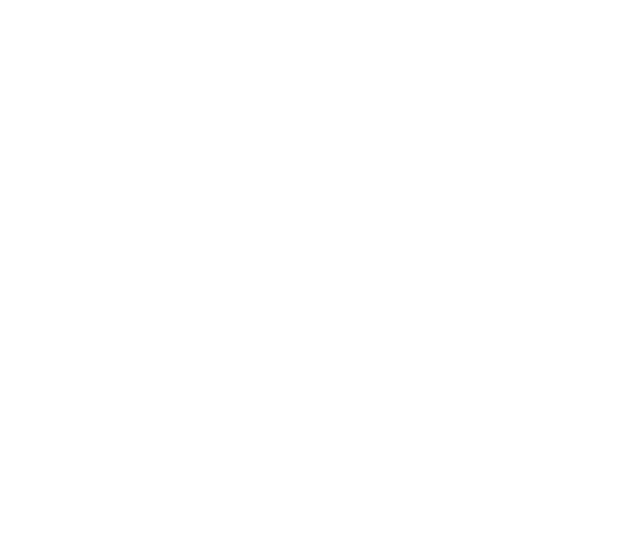 Эффекты влияния реализации проекта
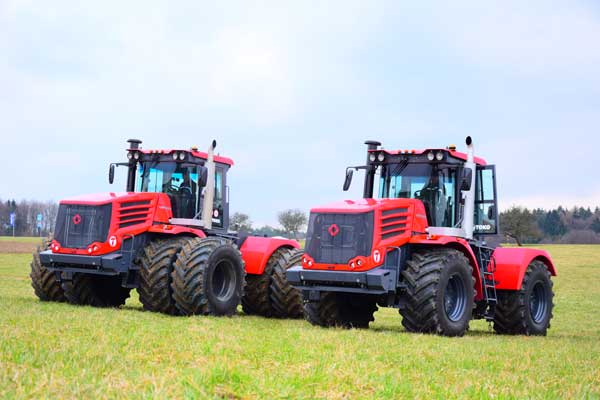 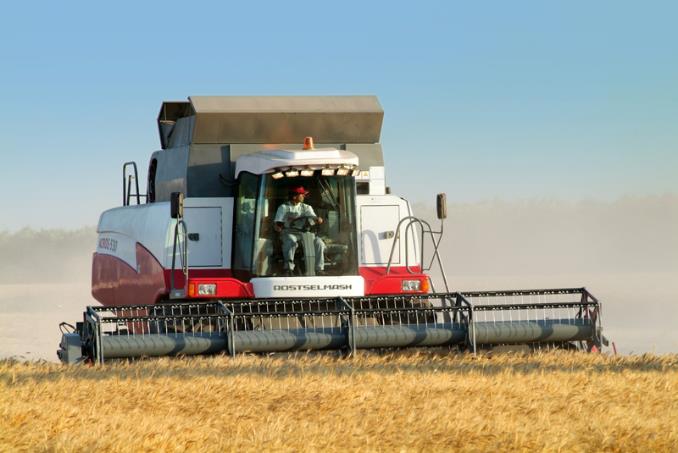 62 000 комбайнов
150 000 тракторов
Для выполненияГенерального планаПЯТИЛЕТКА УКОРЕНЕНИЯ НАРОДА НА ЗЕМЛЕнеобходимо обеспечить выпуск:
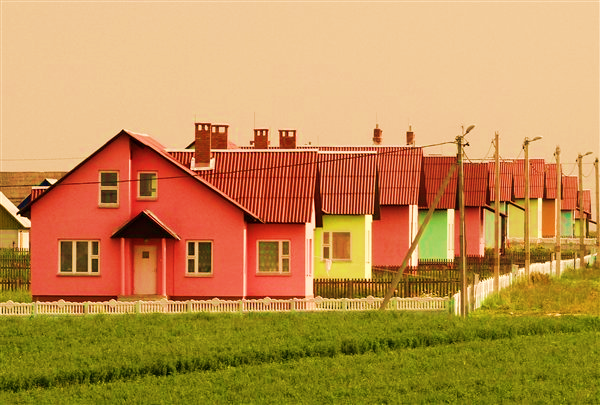 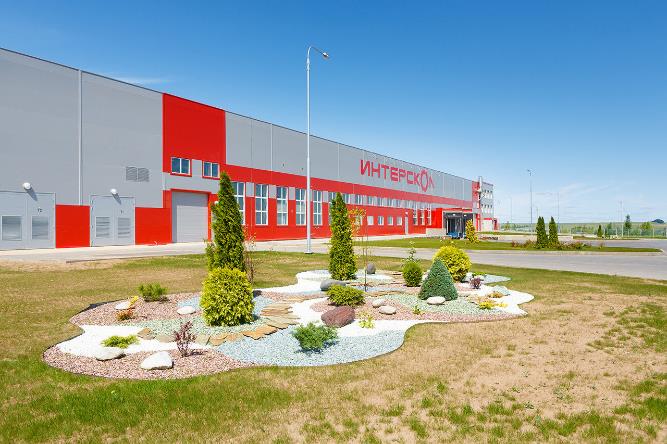 А также:Навесное и прицепное оборудование с/х машин;Оборудование хранения и переработки сельхозпродукции;фермы, хранилища, склады;строительные материалы;минеральные удобрения исредства химической защиты растений;упаковочные материалы
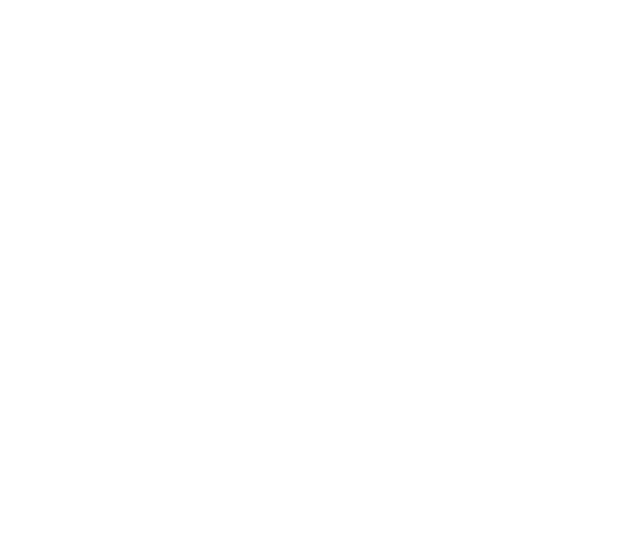 15 000 заводов и цехов
450 000 домов
Развитие
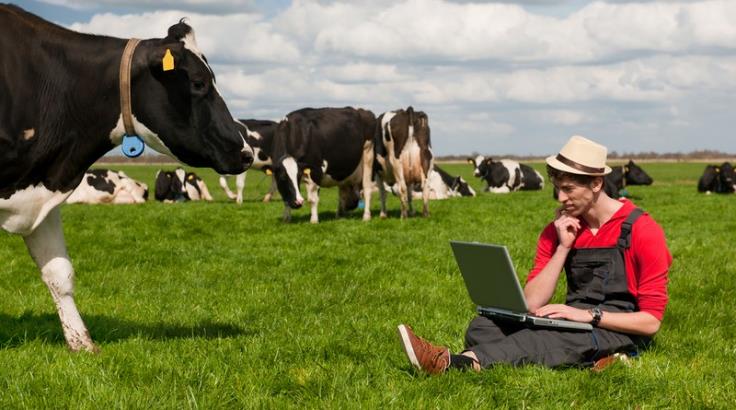 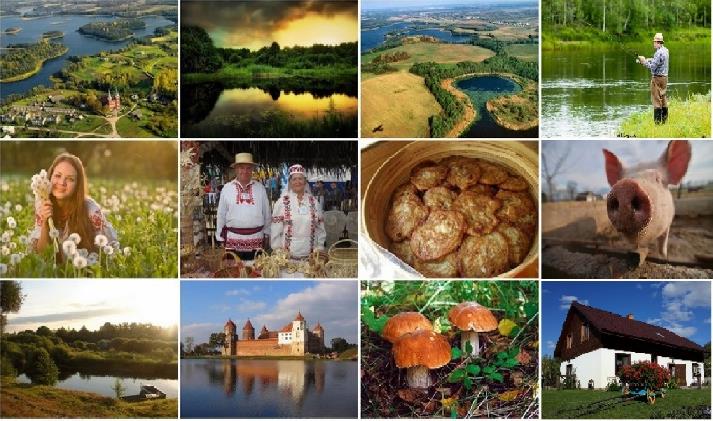 Агротуризм
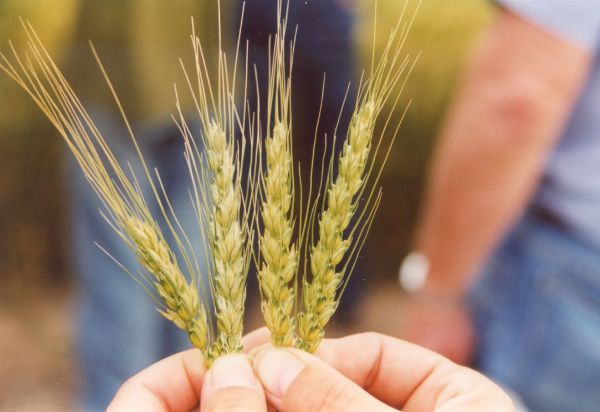 Сельскаякооперация:социальные эффекты
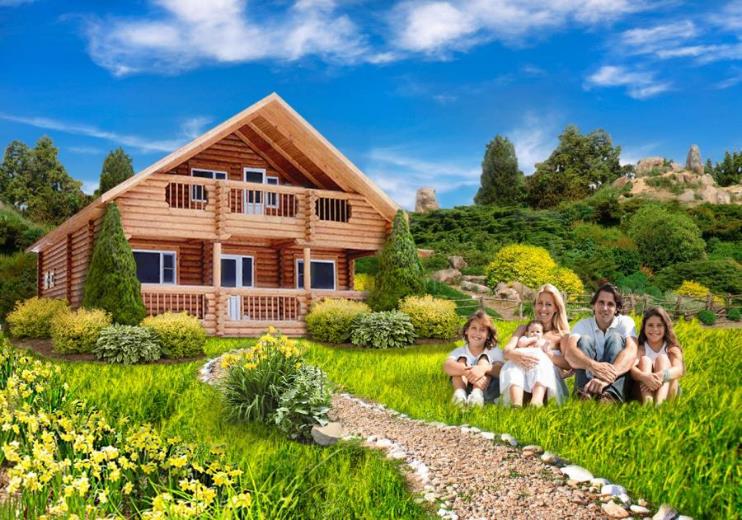 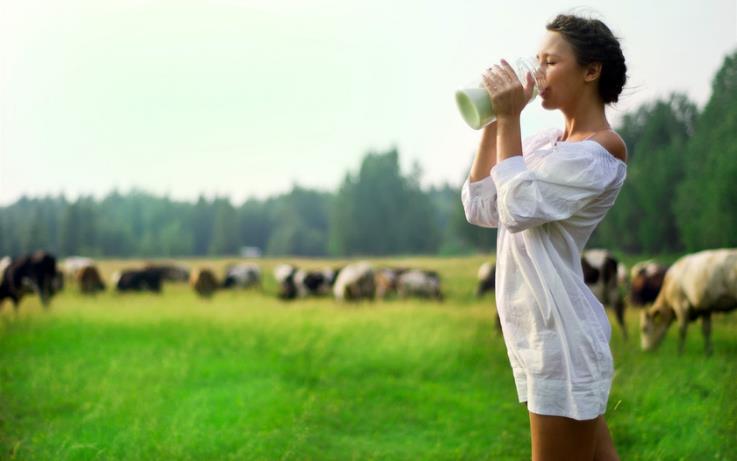 Демография
Здоровье
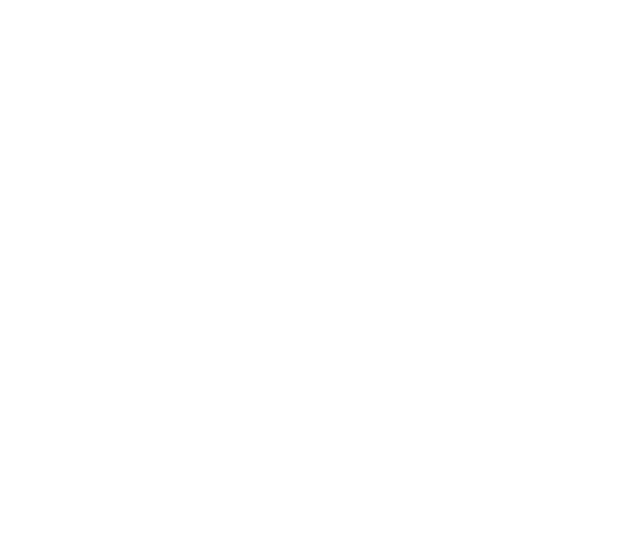 Домостроение
Ликвидировать безработицу – преодолеть бедность.
В 17000 населённых пунктах России, отсутствуют производства, в 12000 сёлах и деревнях нет ни одного рабочего места. Есть дорога, электричество, в некоторых из них есть газ, но производства нет.
         Происходит обезлюдение территорий России, посредством ликвидации производственной деятельности – основы благополучия каждого общества. 
         Задача Государства и Общества обеспечить условия создания в каждом населённом пункте производства:
семейная ферма, мини цех, перерабатывающие производства, деревообрабатывающие и другие товарные производства.
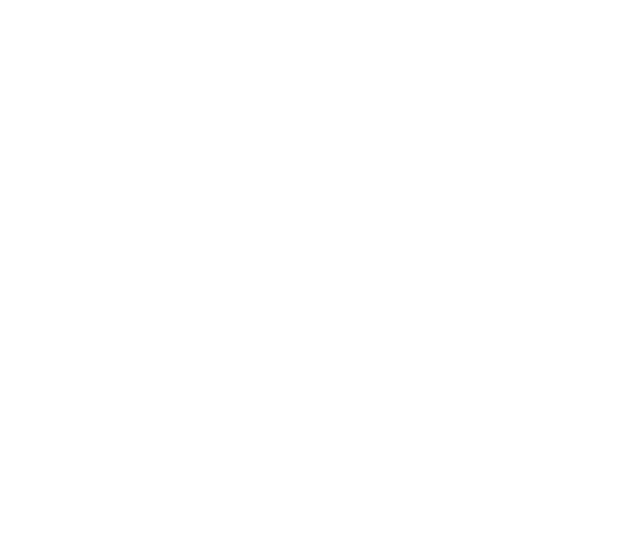 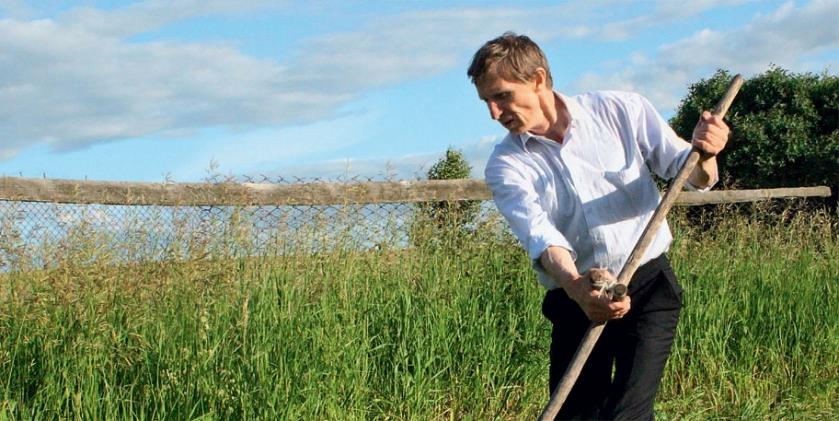 Новые рабочие места
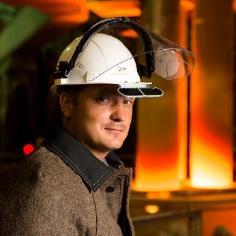 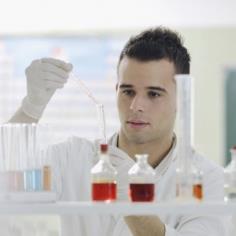 Одно рабочее место в сельскохозяйственном производстве создаёт 5 – 6 новых рабочих мест в иных отраслях экономики
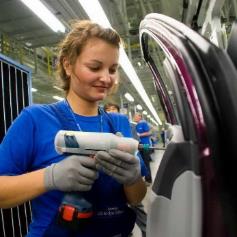 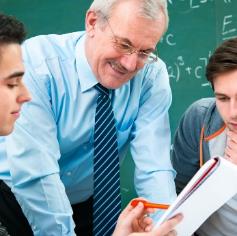 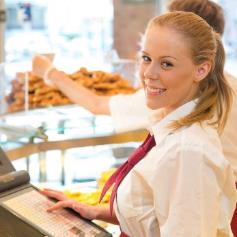 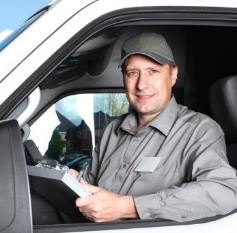 Реализация Генерального плана 
«ПЯТИЛЕТКА УКОРЕНЕНИЯ НАРОДА НА ЗЕМЛЕ» 
создаст 9 миллионов новых рабочих мест
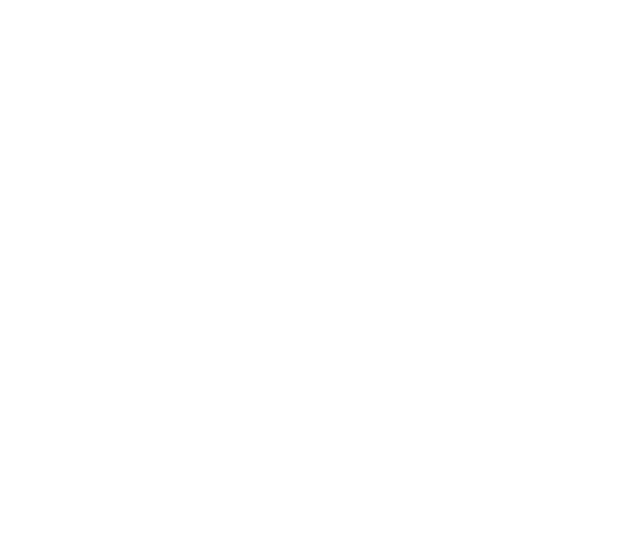 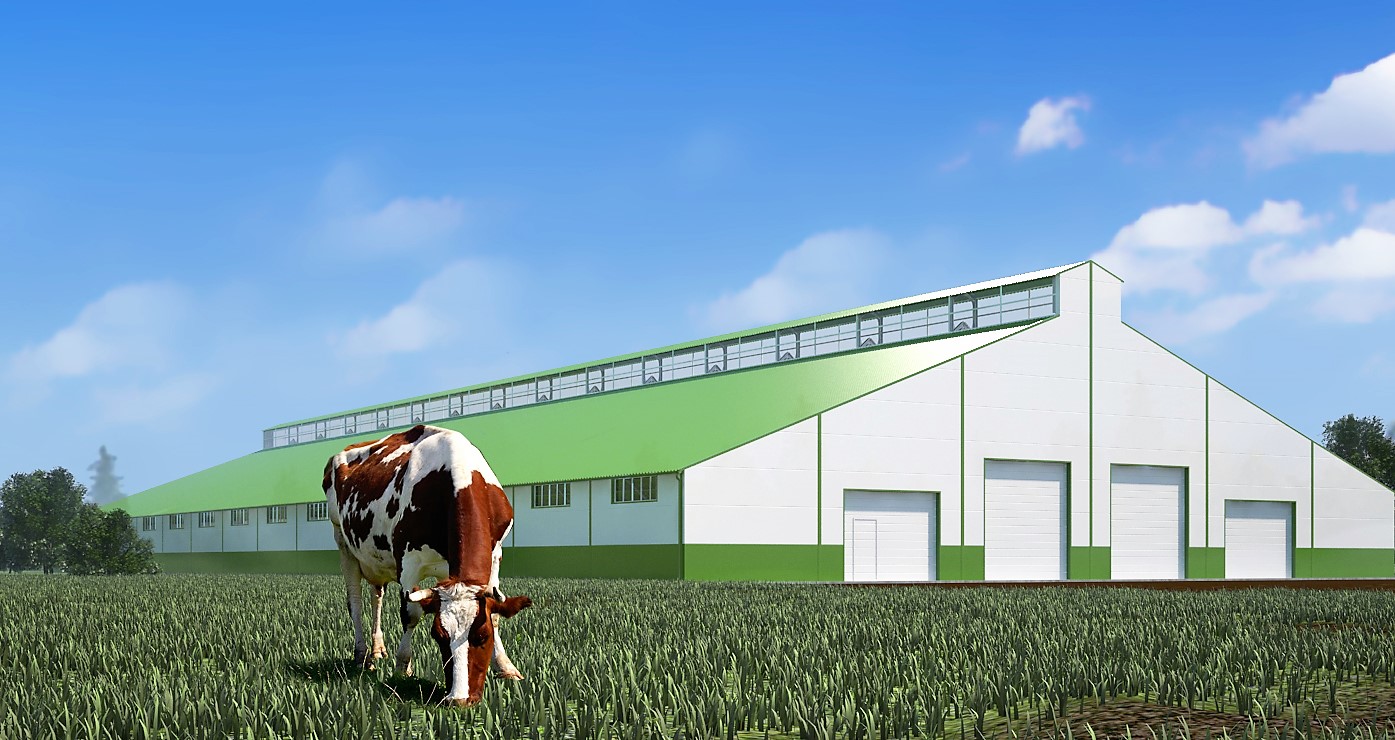 В каждом селе свои производства и семейные фермы
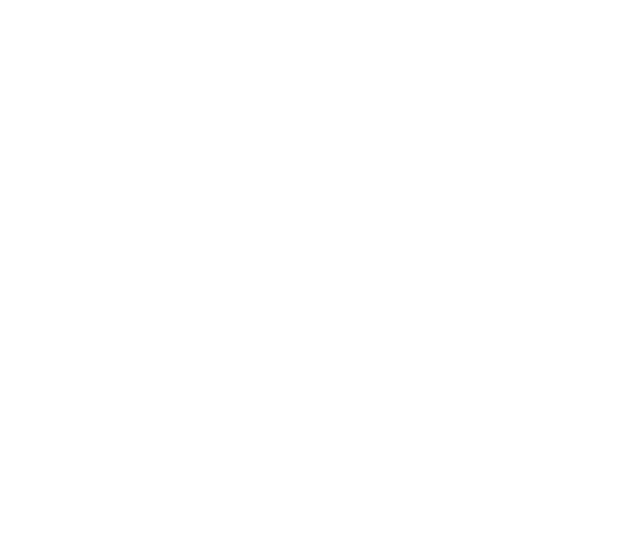 Новые рабочие места
Для организации одного крестьянского хозяйства с фермой КРС на 100 голов, потребуется:
- 3 трактора со шлейфом оборудования
- Коровник
- Автомобиль молоковоз
- Дом для фермера и его специалистов
         Для производства тракторов, машин, жилых домов и производственных помещений, оборудования переработки, и многого другого потребуется:
металл, строительные материалы, топливо и др.
и конечно продукты питания.
          Реализация проекта придаст импульс для организации работы многих предприятий – металлургической, строительной, и других индустрий, будут востребованы различные профессии.
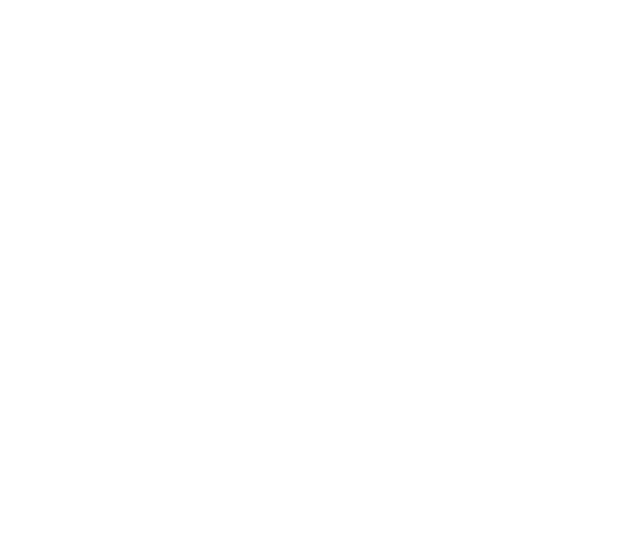 УКОРЕНЕНИЕ 
НАРОДА НА ЗЕМЛЕ-
наш 
национальный проект!
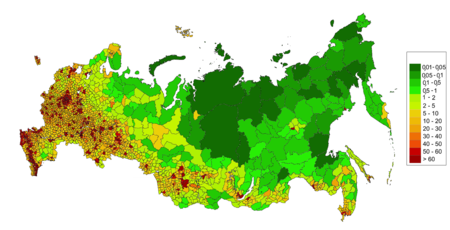 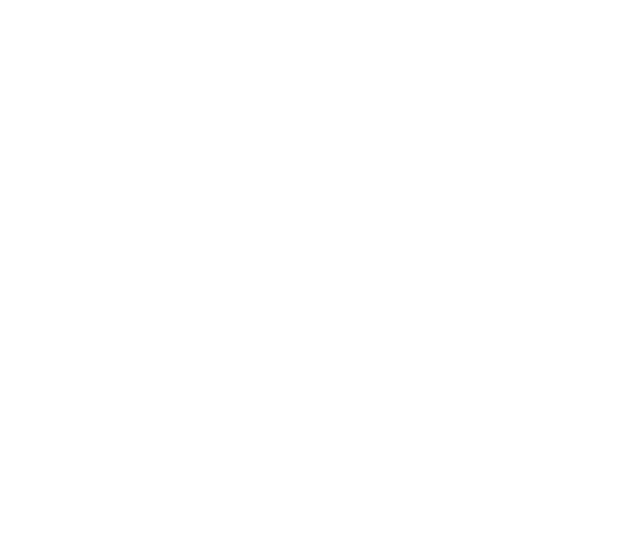 Миссия проекта
Проект «УКОРЕНЕНИЯ НАРОДА НА ЗЕМЛЕ» опровергает негативные выводы ряда экспертных групп, которые предрекают стагнацию и негативный сценарий развития экономики России, не видят и не понимают великолепных перспектив Русского пространства. Наш проект отражает насущную потребность всех жителей сёл, деревень и малых городов в становлении и развитии самодостаточной экономики, способной формировать местные бюджеты для финансирования программ развития человеческого капитала.
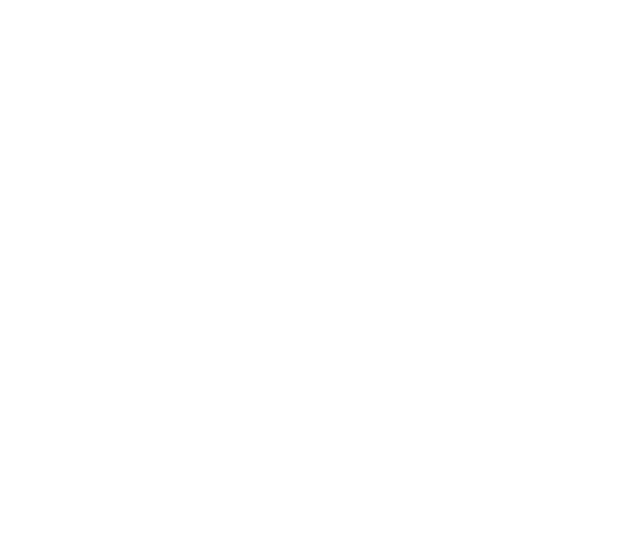 Фонд «Спасти российское село» и общественное движение «Федеральный Сельсовет» заявляют о своей готовности: 
выступить общественным координатором и оператором реализации Генерального плана «ПЯТИЛЕТКА УКОРЕНЕНИЯ НАРОДА НА ЗЕМЛЕ» по широкому распространению программ развития территорий и их технологического, финансового и коммуникационного обеспечения;
выявить активных граждан, заинтересованных в организации кооперативных форм производств, коллективных форм управления хозяйствами и территориями, и помочь обрести им необходимые навыки хозяйствований;
обеспечить методическое и консультационное сопровождение реализации Генерального плана совместно с законодательными и исполнительными органами власти всех субъектов Российской Федерации;
выступить разработчиком информационной кооперативной платформы для объединения и оптимизированного перераспределения материальных и финансовых ресурсов регионов страны;
выступить организатором привлечения и консолидации как частных, так и государственных инвестиций в проекты Генерального плана, создать проектную площадку, ориентированную на проекты, признанные общественным мнение.
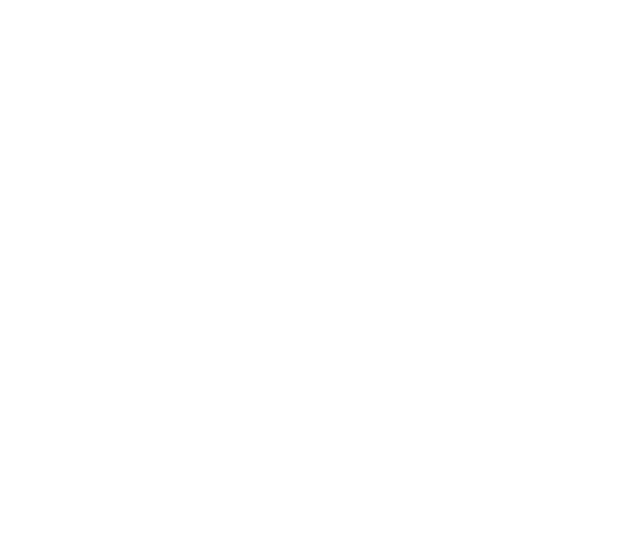 Вариант пилотного проектаСвердловская область
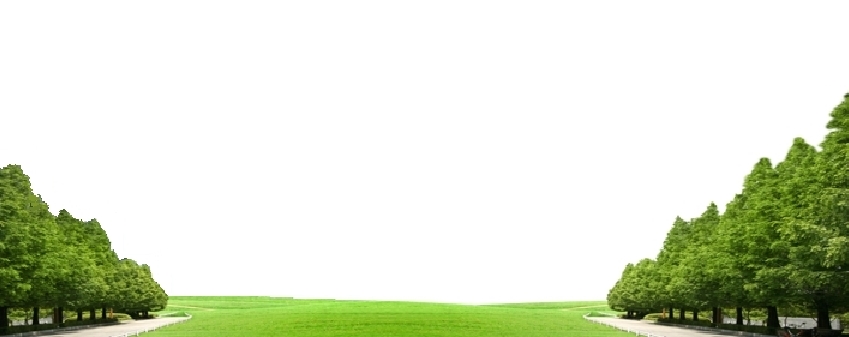 Внутренние ресурсы территории МО «Галкинское сельское поселение»
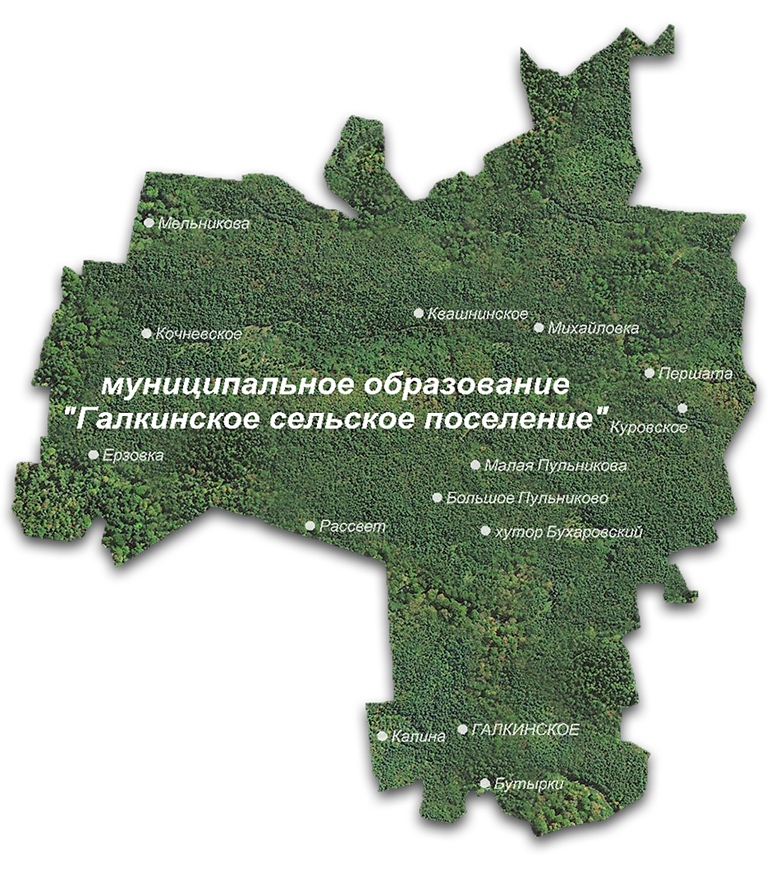 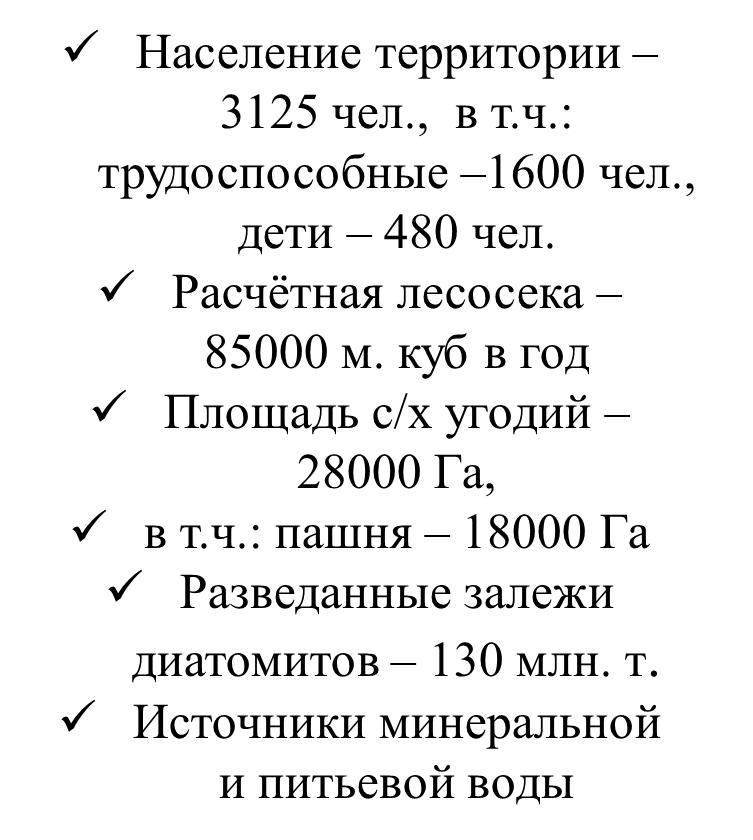 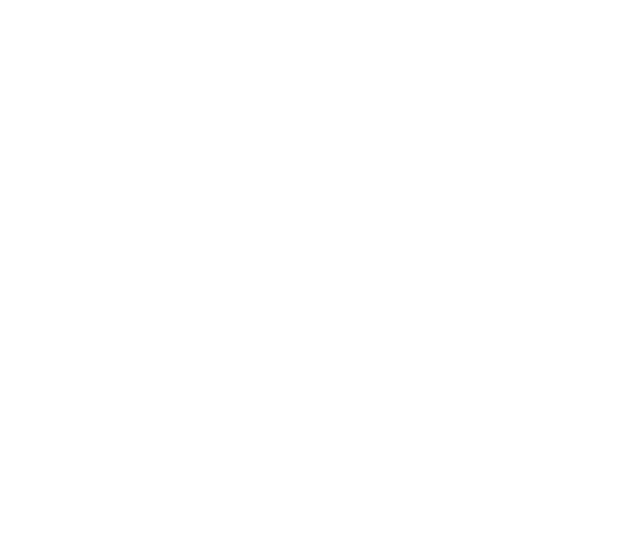 Освоение сельской территории МО «Галкинское сельское поселение»
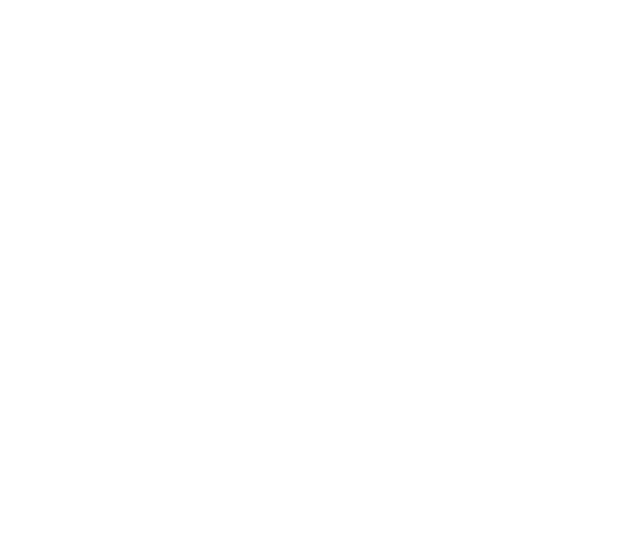 Без реализации пилотного проекта, без создания новых производств и базового кооператива территория МО Галкинское сельское поселение Свердловской области обречена 
на потерю населения и ликвидацию оставшихся производств в период  до 2020 года
Возможности комплексного развития территории муниципального образования Галкинское сельское поселение Свердловской области
Растениеводство.
Производство зерновых
Овощи и картофель
Бобовые кормовые культуры
Естественные сенокосы
Пастбища
Животноводство.
Молочный комплекс
Свиноферма
Овцеферма
Ферма коз
Кроликоферма
Переработка.
Мясокомбинат
Молочный комбинат
Комбикормовый завод
Хлебопекарня 
Переработка шкур кроликов, овец, коз
Добыча и разлив минеральной и питьевой вод
Промышленное производство.
Деревообрабатывающее предприятие 
Завод органических минеральных удобрений
Завод биовитаминных добавок и ароматических масел
Деревообрабатывающий комплекс
Первичная переработка диатомитов
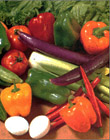 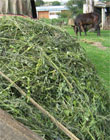 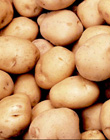 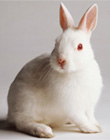 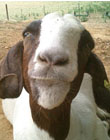 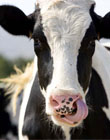 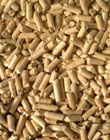 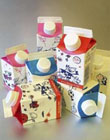 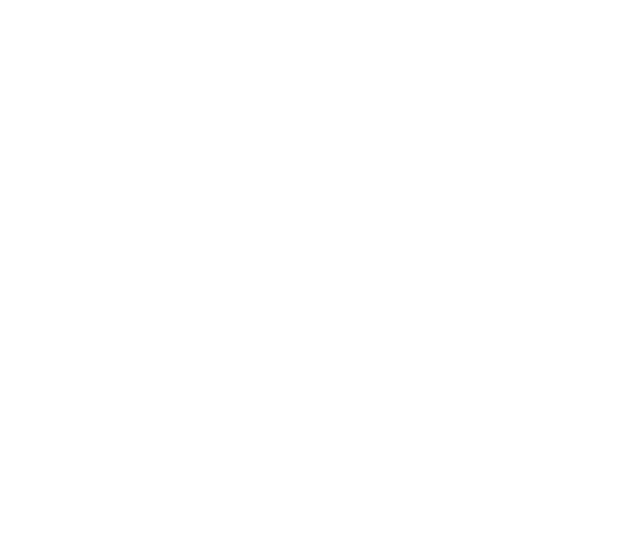 Результат работы Пилотного проекта
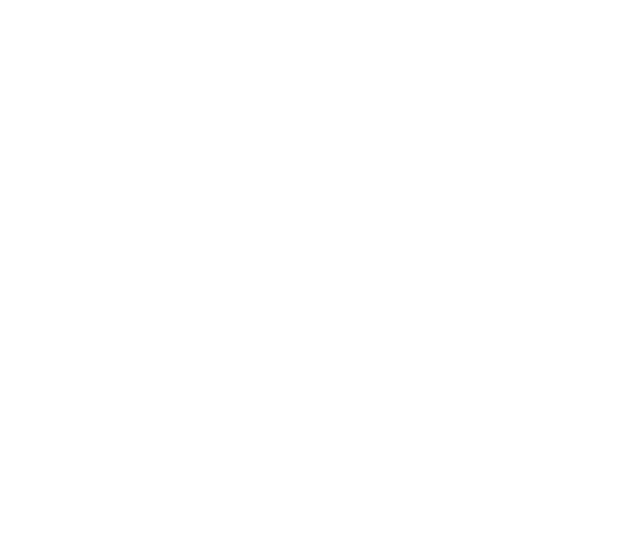 * В сфере услуг территории потребуется создание еще около 300 рабочих мест.
Если село Галкинское исчезнет, то за это НИКТО не ответит*
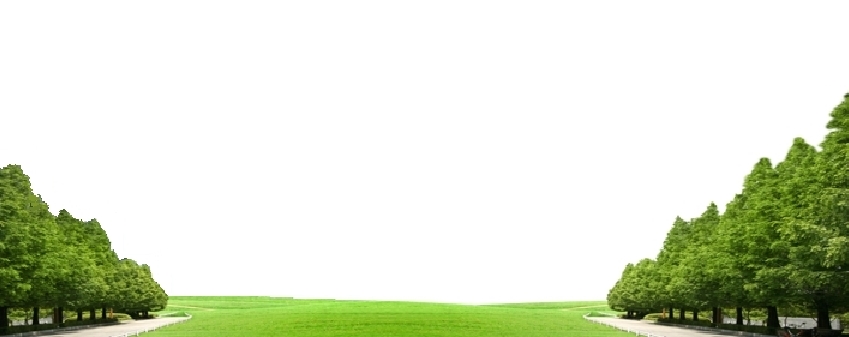 *за 25 лет в России ликвидировано более 25 000 сёл и городов
(Справка Росстата)
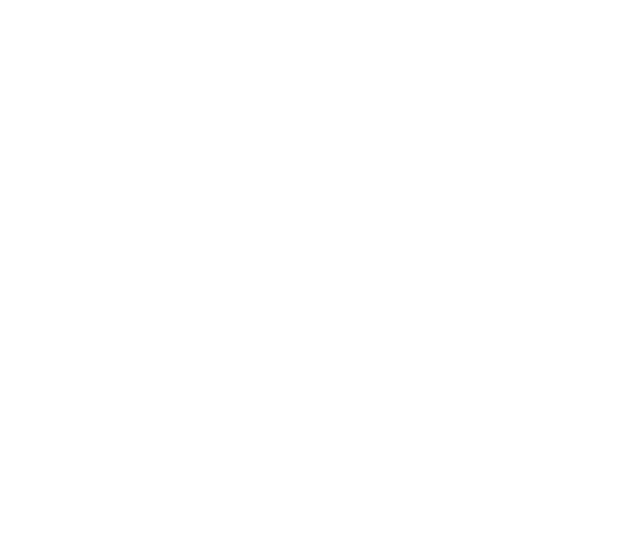 Производственные показатели пилотного проекта
Производственные показатели пилотного проекта
Финансовые показатели пилотного проекта
Финансовые показатели пилотного проекта
Финансовые показатели Генерального планаПЯТИЛЕТКА УКОРЕНЕНИЕ НАРОДА НА ЗЕМЛЕ
Общий объём финансовых затрат – 9,825 трлн. рублей, в том числе:
Собственные средства участников проекта – 430 млрд. рублей.
Привлечённые средства через банки и потребительские кооперативы – 6,95 трлн. рублей
Государственная поддержка в рамках существующих программ – 2,445 трлн. рублей.
Годовой объём производства продукции – 4,1 трлн. рублей.
Ежегодные отчисление в бюджетные и внебюджетные фонды – 800 млрд. рублей.
Создано новых рабочих мест  – 9 000 000 
(в т.ч. 1 500 000 в с и до 7 500 000 рабочих мест в иных отраслях промышленности и сфере услуг)
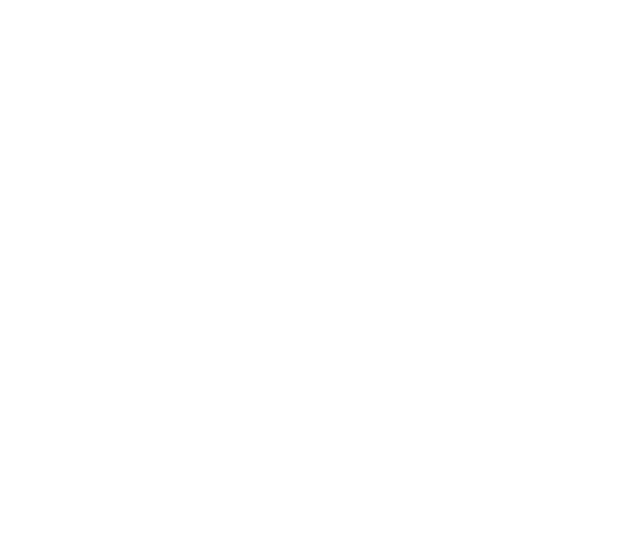 К ЖИТЕЛЯМ СЁЛ, ДЕРЕВЕНЬ И ГОРОДОВ!Время и жизнь поставили перед нами важную цель:Сберечь Россию для Себя,Себя сберечь для России!
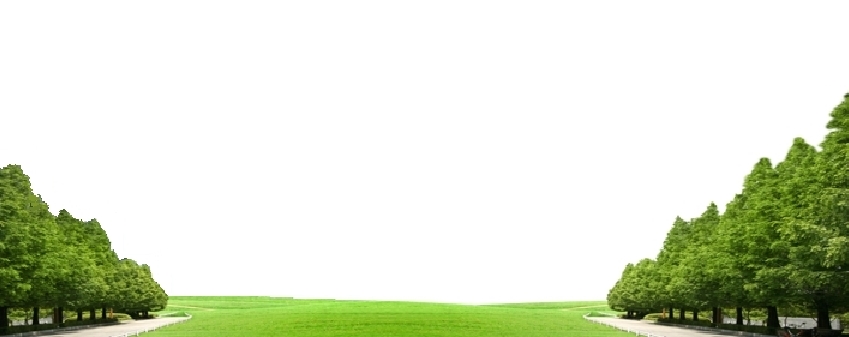 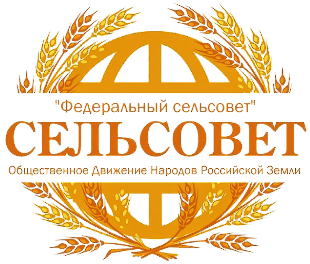 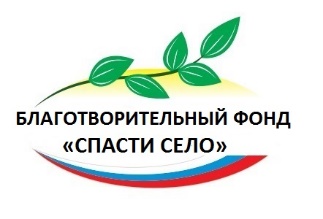 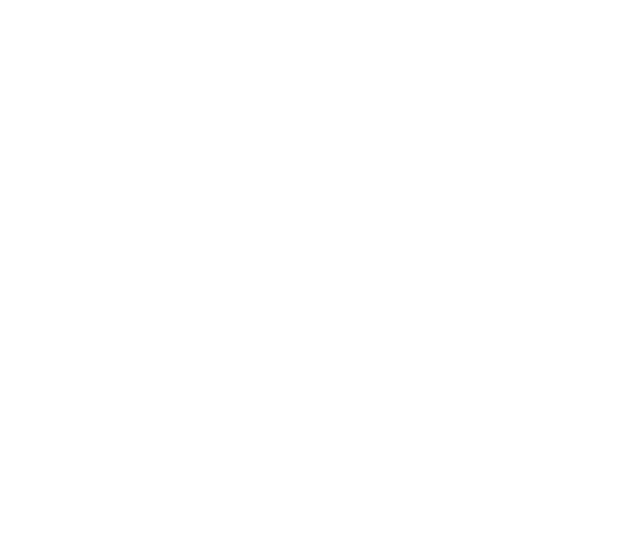